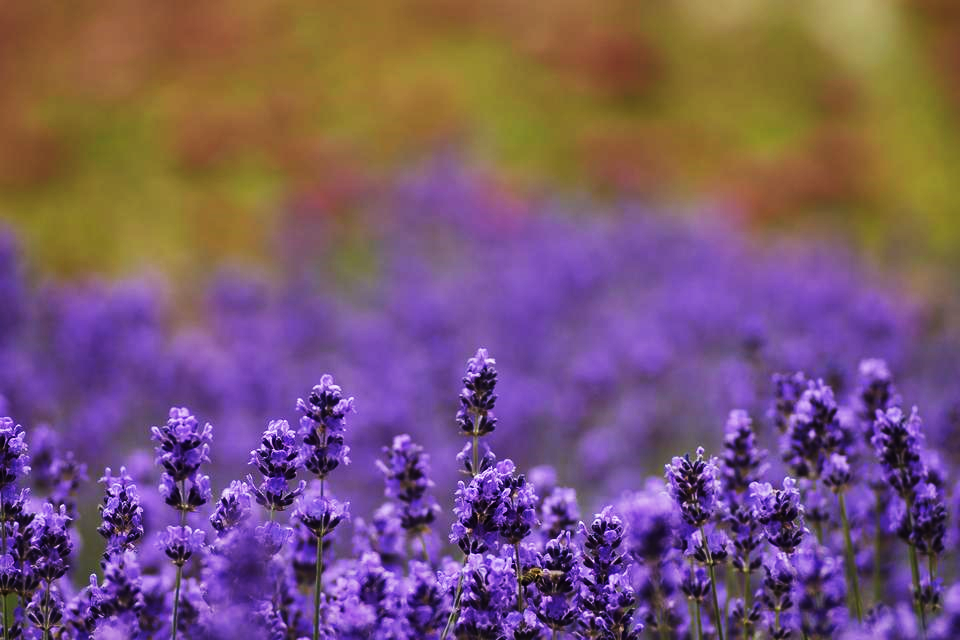 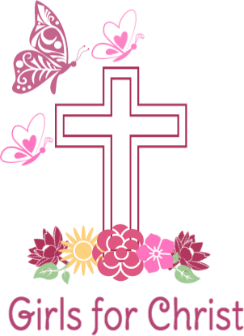 Lányok Krisztusért klub
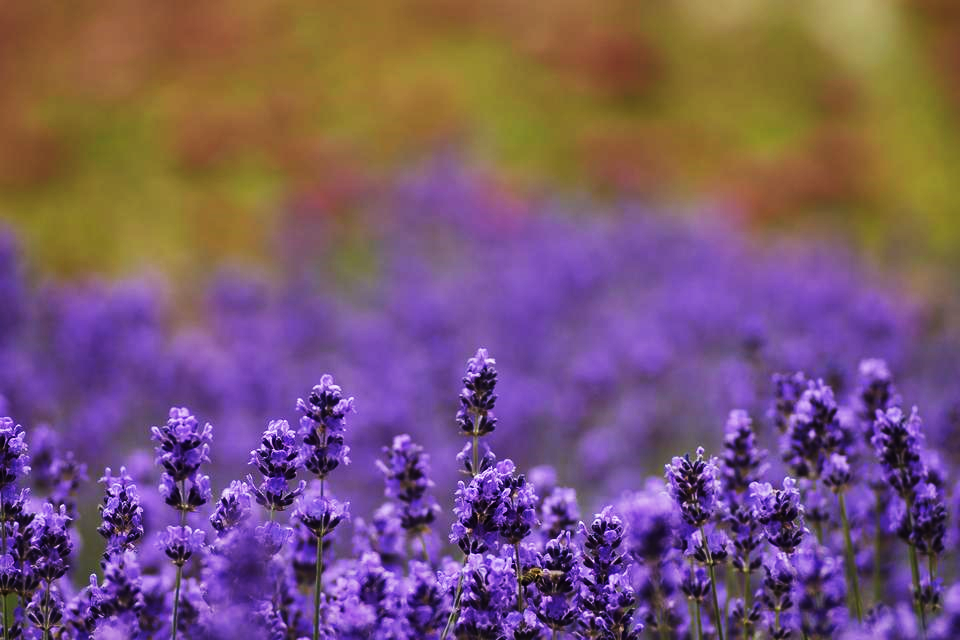 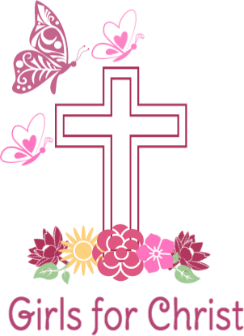 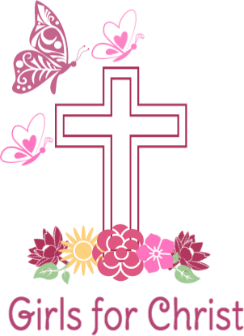 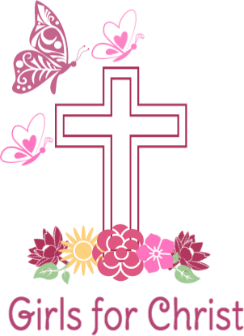 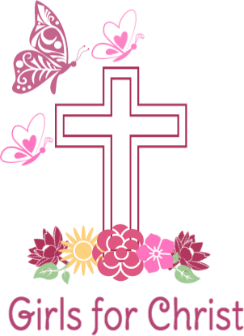 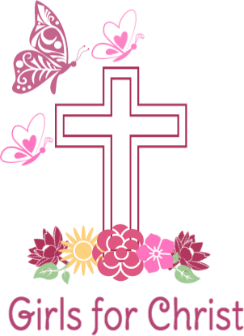 Lányok Krisztusért klub
Lányok Krisztusért klub
Lányok Krisztusért klub
Lányok Krisztusért klub
Lányok Krisztusért klub